Monday, 10 July 2023
Life 
	Studies
Monday, 10 July 2023
Life 
	Studies
Relationships
Consent – Avoiding assumptions
Teachers:

You will need to look at the notes from the PDF doc.
Lesson 4 pages 15 – 19
Resources – pages  36 - 43
© Medway Council 2021
Relationships
Monday, 10 July 2023
Ground rules
Ground rules for our room
Many topics we cover in Life Studies can be very sensitive and can have a different level of importance and effect on different people. To get the best out of each lesson your participation is essential. In order to respect each other’s opinions and right to freely contribute we should establish some ground rules.  
Task 
Take a few minutes with a partner to go over your rules from the last topic and come up with any amendments you think are important to helping you feel confident to contribute in your Life Studies lessons? 
Now feed back to the class.
Amend your rules if necessary
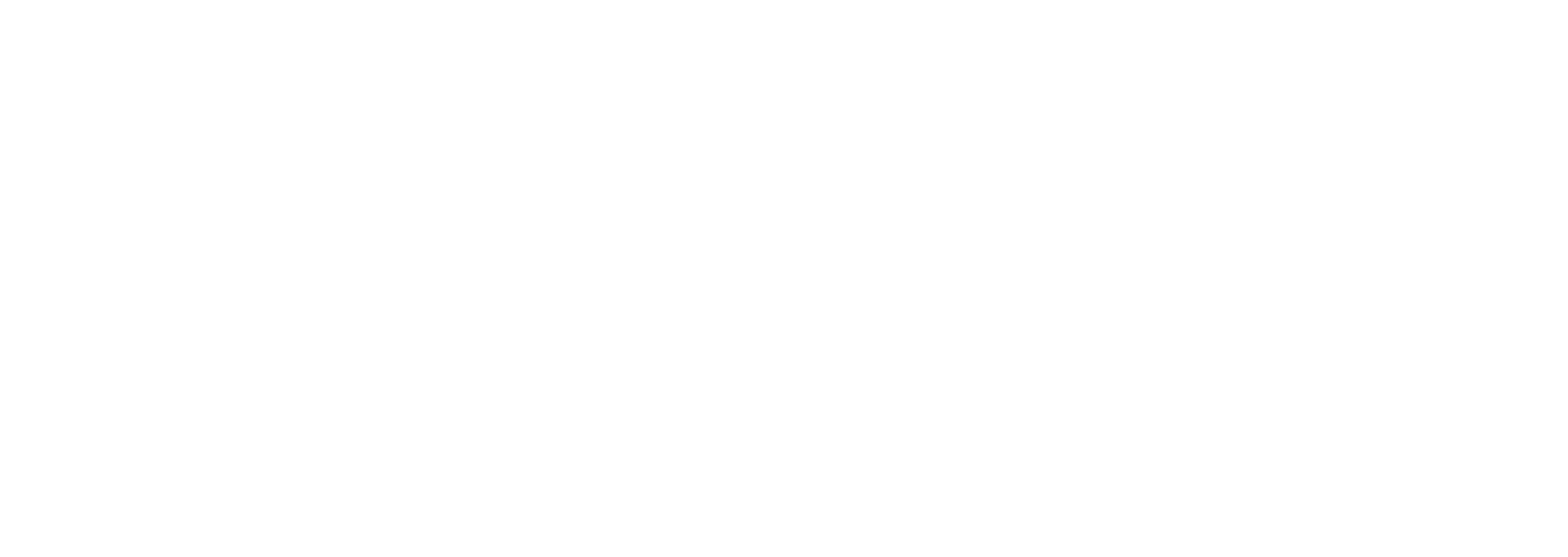 EXCELLENCE		-	INNOVATION		-	RESPECT
Relationships
Monday, 10 July 2023
Key learning outcomes
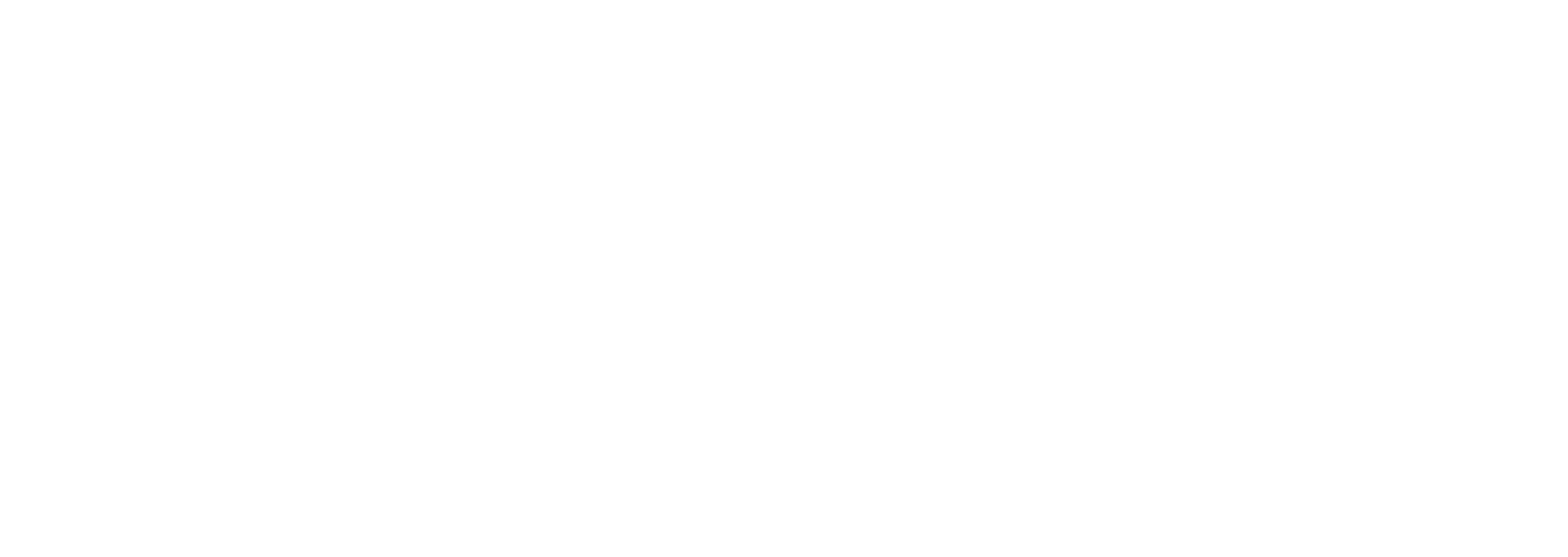 Learning outcomes
 I can identify common assumptions relating to consent and explain why these are wrong
 I can explain the right to not give, or withdraw consent at any time and why this must be respected
 I can describe or demonstrate ways to avoid making assumptions related to consent, and strategies someone could use to not give or withdraw consent
EXCELLENCE		-	INNOVATION		-	RESPECT
Relationships
Monday, 10 July 2023
Key learning objectives
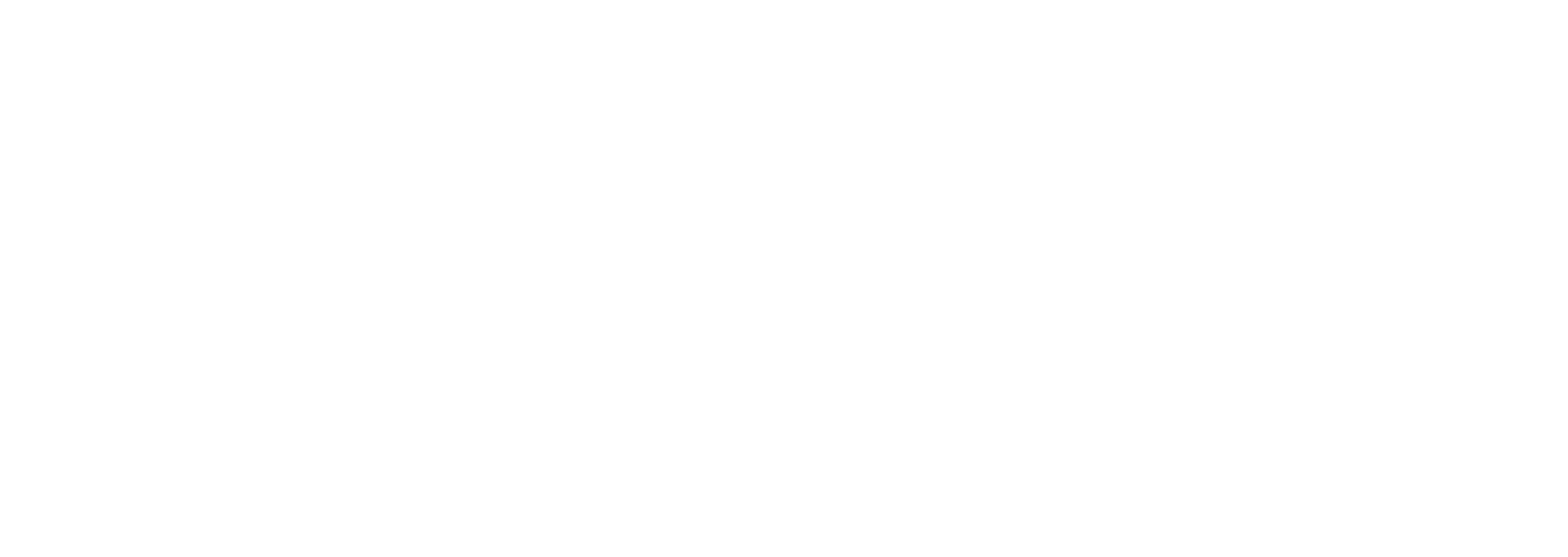 Learning objective
 We are learning about common assumptions related to consent and how to challenge these.
EXCELLENCE		-	INNOVATION		-	RESPECT
Relationships
Monday, 10 July 2023
Baseline activity
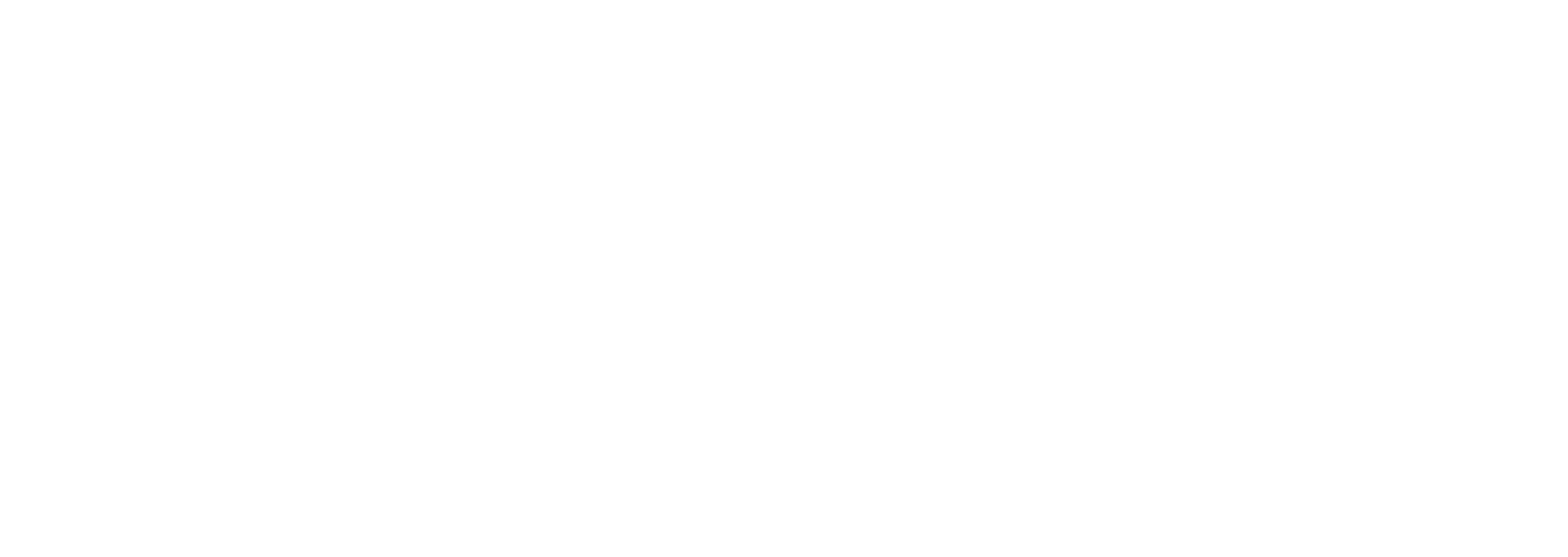 In pairs, summarise everything you know about the concept of consent. 
You could do this in any format, for example:
a short rap
a 60 second news bulletin
an acrostic poem
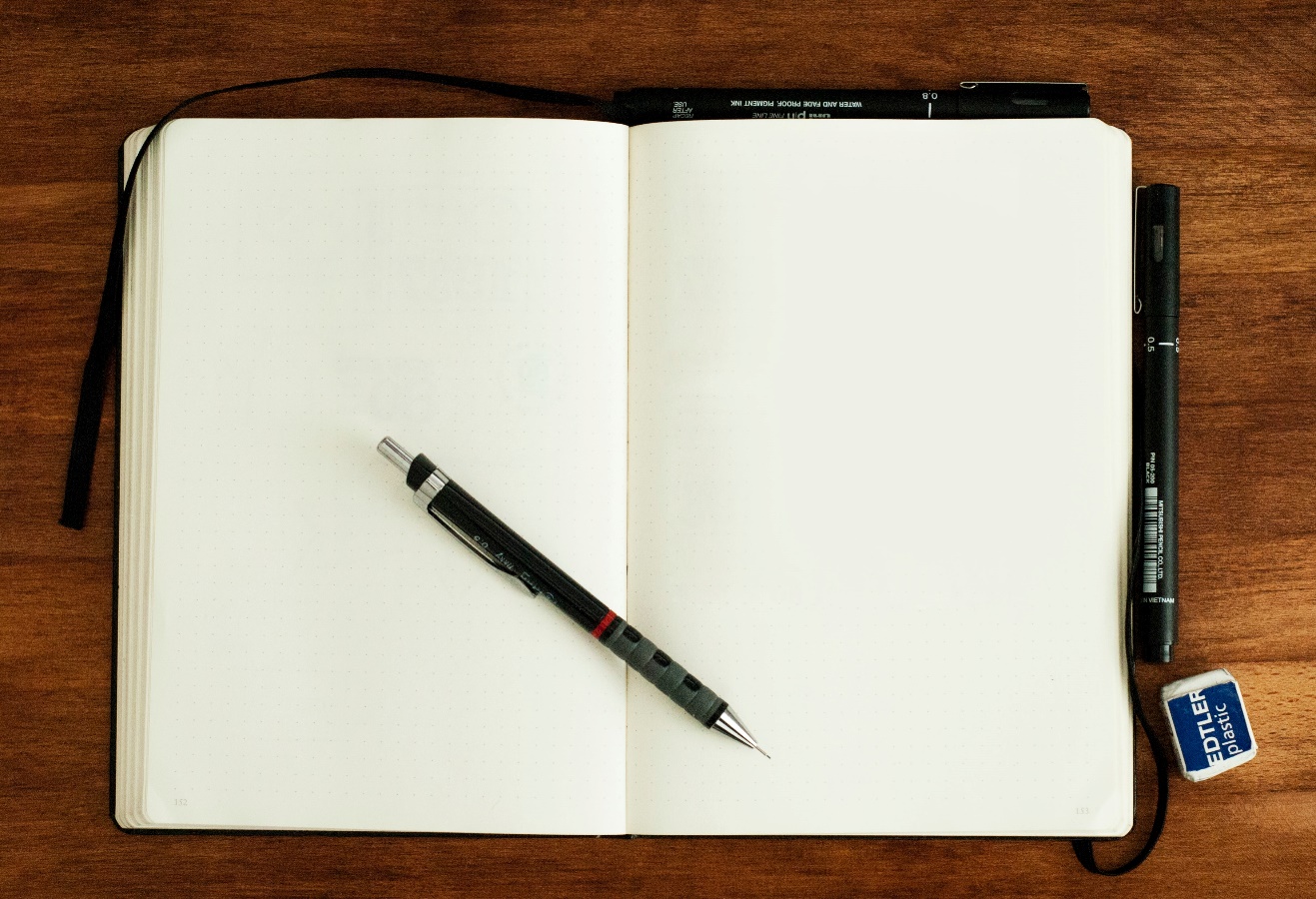 EXCELLENCE		-	INNOVATION		-	RESPECT
Assumption statements
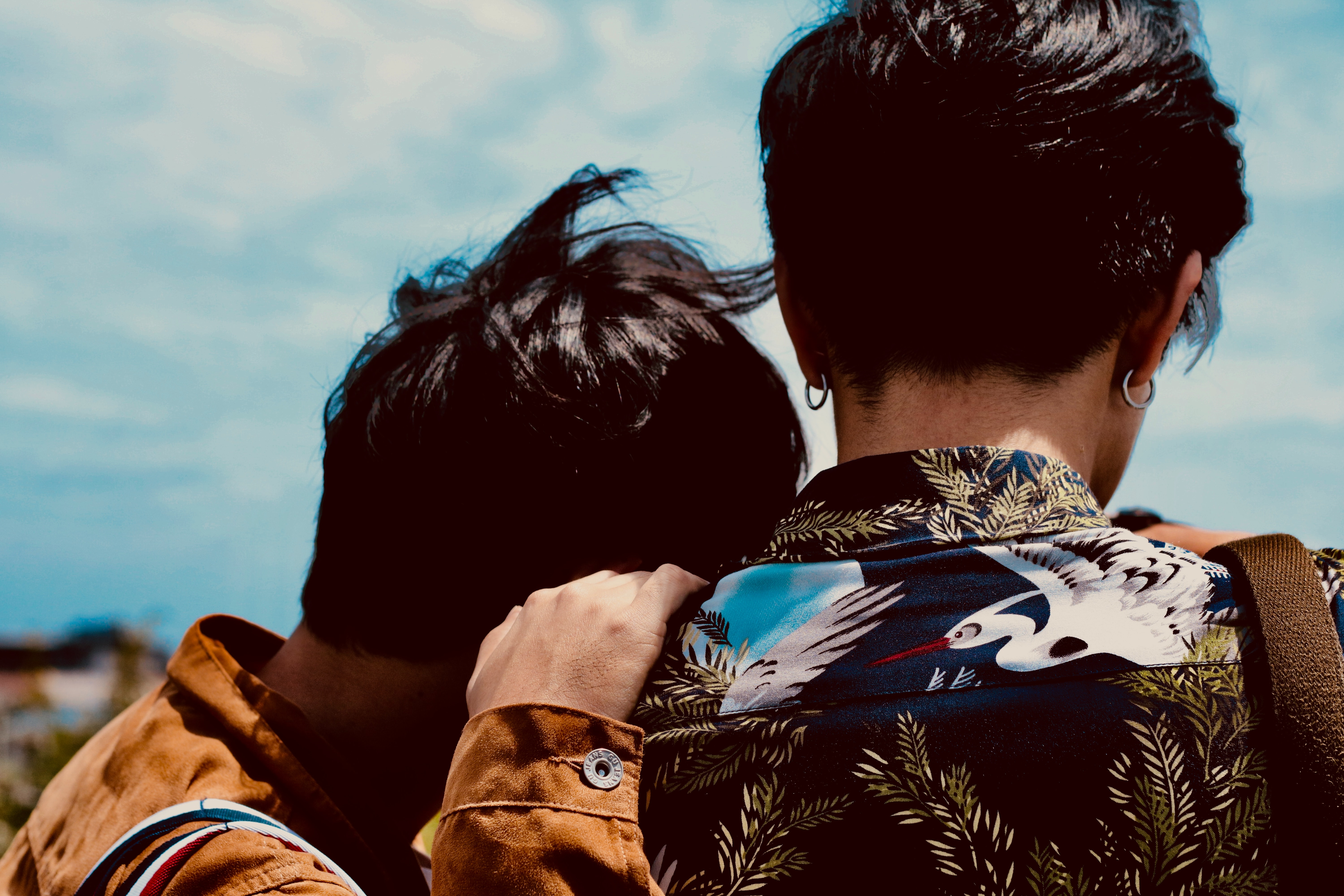 See resources doc in folder
Pick the ones you want to use with your class
© Medway Council 2021
8
Assumption statements
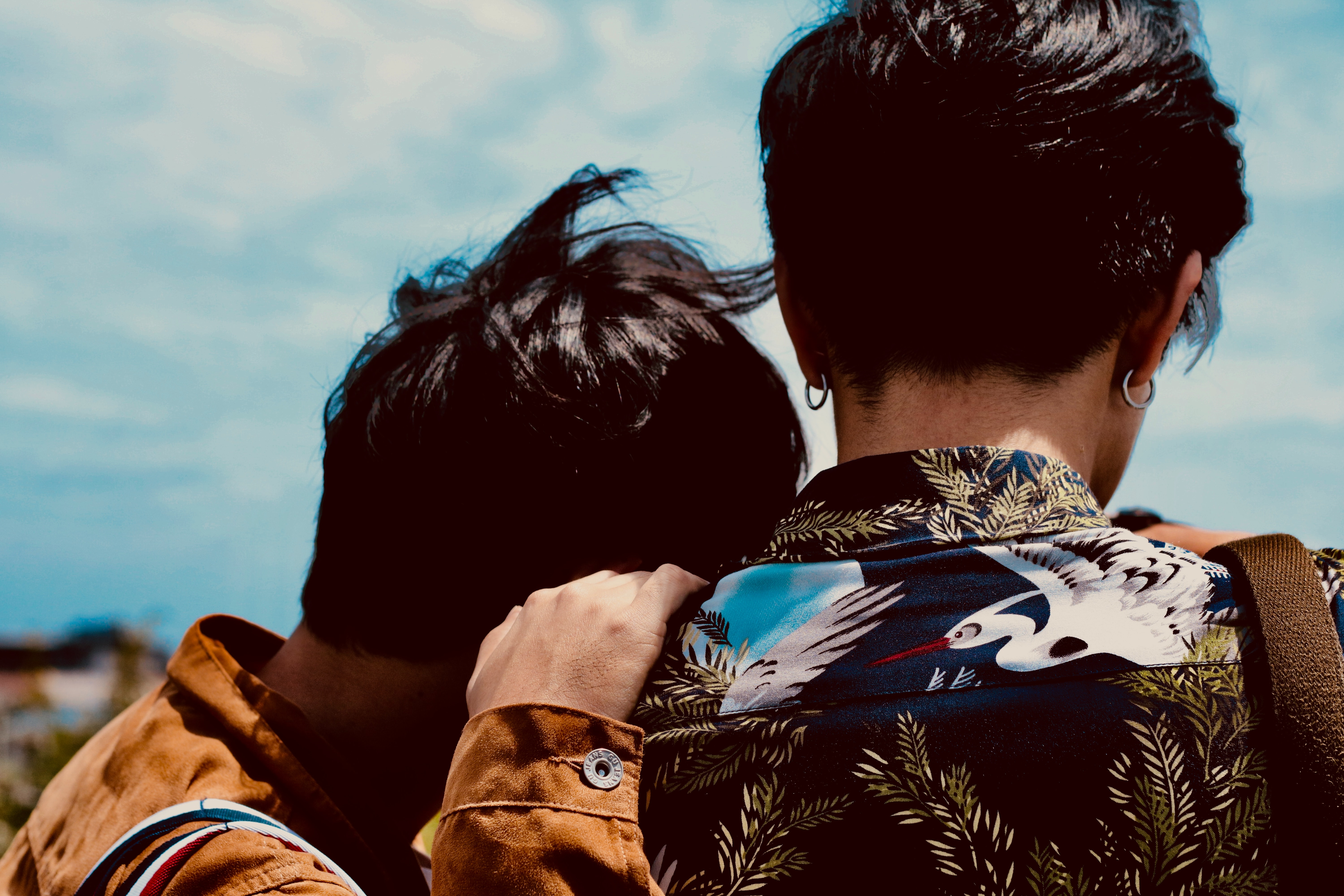 In groups, discuss the statement and make notes on the following questions:
• Do you agree with the statement? Why / why not?
• If the first part of the statement is true, does that mean the second part must be true?  Why / why not? 
• How do you think each person in the situation is feeling right now?
• What do you think might happen next?
Optional extra activity 
When you have noted your responses to the first statement, pass your sheet to the next group.
© Medway Council 2021
9
Assumptions and their consequences
Page 24
1. Read part 1. List as many assumptions as you can that Mikey and Miranda might be making.
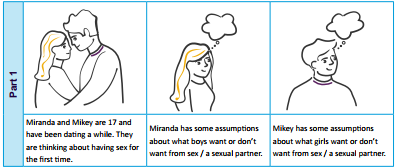 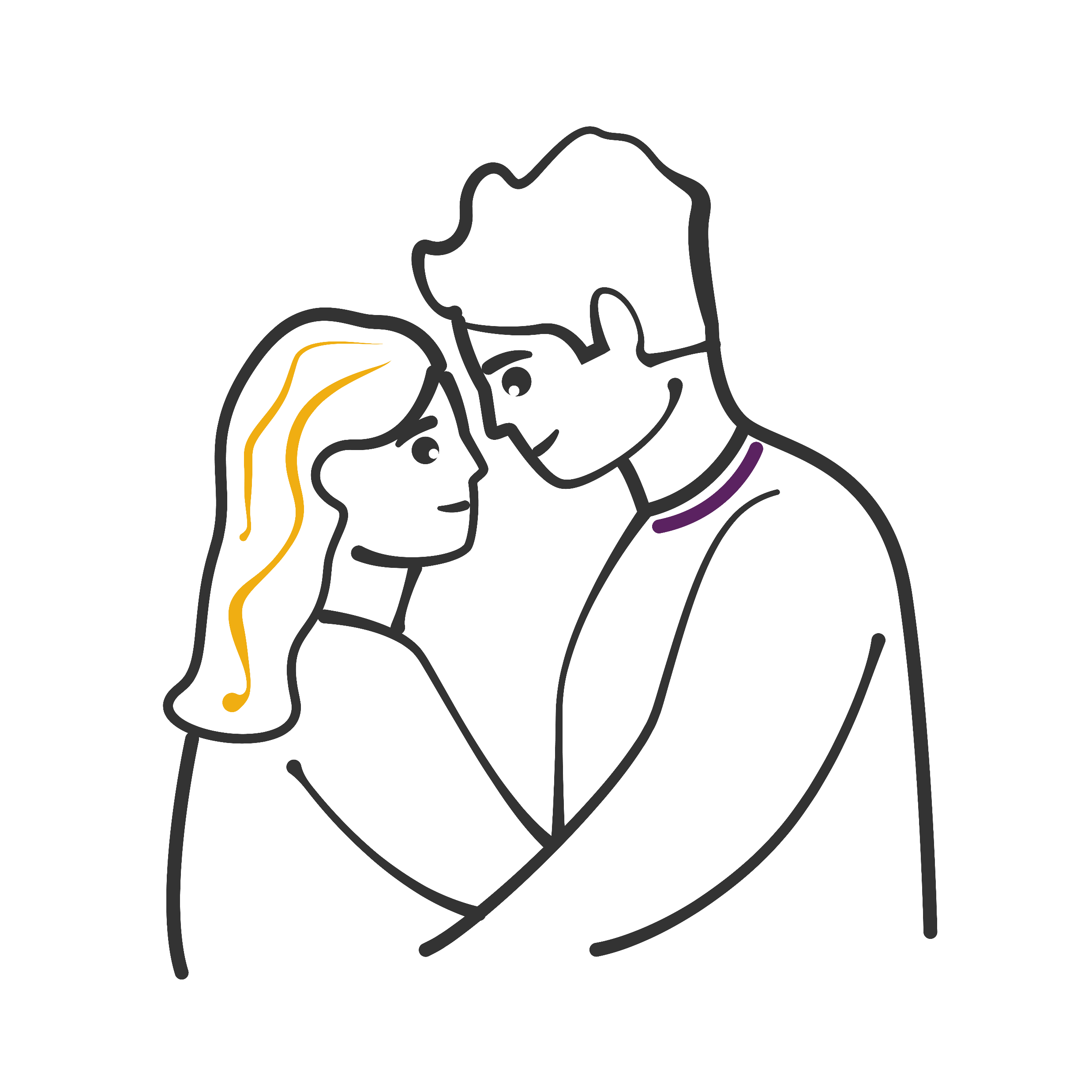 © Medway Council 2021
10
Assumptions and their consequences
2. Read part 2. How might these assumptions make Miranda and Mikey behave differently when they get together?
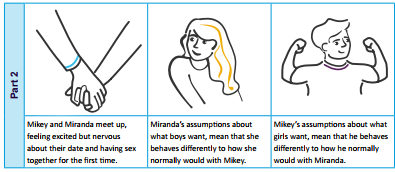 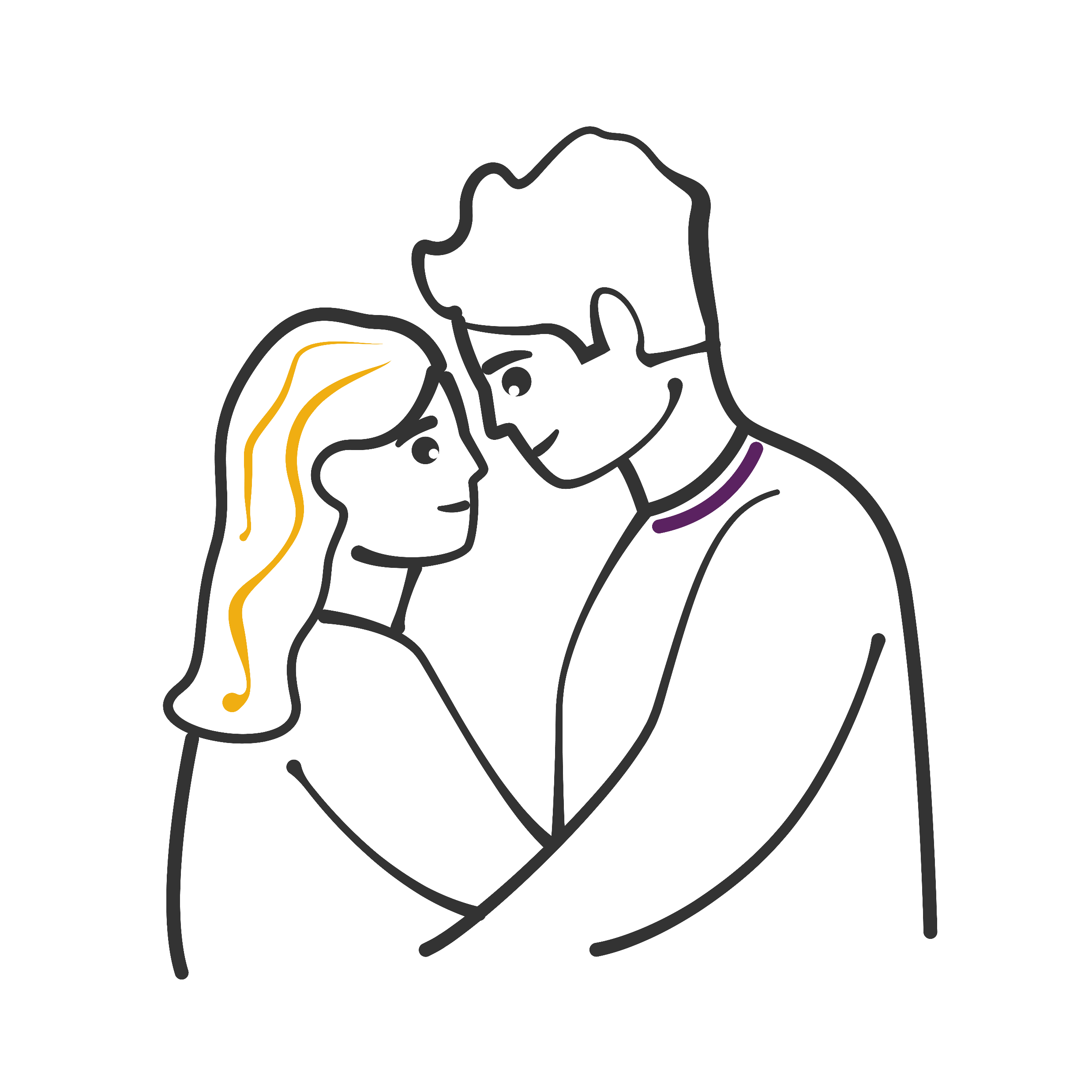 © Medway Council 2021
11
Assumptions and their consequences
3. Discuss:

Where might Mikey’s and Miranda’s assumptions about sex have come from?
Are the assumptions likely to help Mikey and Miranda have a positive, healthy, sexual experience? Why / why not?
What might help Mikey and Miranda to manage their assumptions and make for a better experience for both of them?
How might these assumptions be similar or different in a same sex relationship?
© Medway Council 2021
12
Advising Miranda and Mikey
As a class, read part 3. Can you write some advice to either Miranda or Mikey, explaining all the different ways they could withdraw their consent?
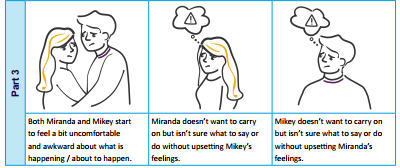 © Medway Council 2021
13
Advising Miranda and Mikey
As a class, read part 3. Can you write some advice to either Miranda or Mikey, explaining all the different ways they could withdraw their consent?
What could they say to withdraw their consent?
What could they do to show they are no longer consenting?
How do you think a loving partner is likely to respond?
What might they do / say if their partner accused them of ‘leading them on’?
© Medway Council 2021
14
Endpoint assessment
We are all going to say aloud a phrase or response that someone could use to not give, or to withdraw, consent.
….
….
© Medway Council 2021
15
More activities
Consent on TV
Note any examples from the television shows you watch, where consent was respected or not respected. 
Try to identify any verbal or non-verbal cues given by the characters, and any assumptions either of the characters make. 
Can you suggest ways in which these assumptions could have been avoided?
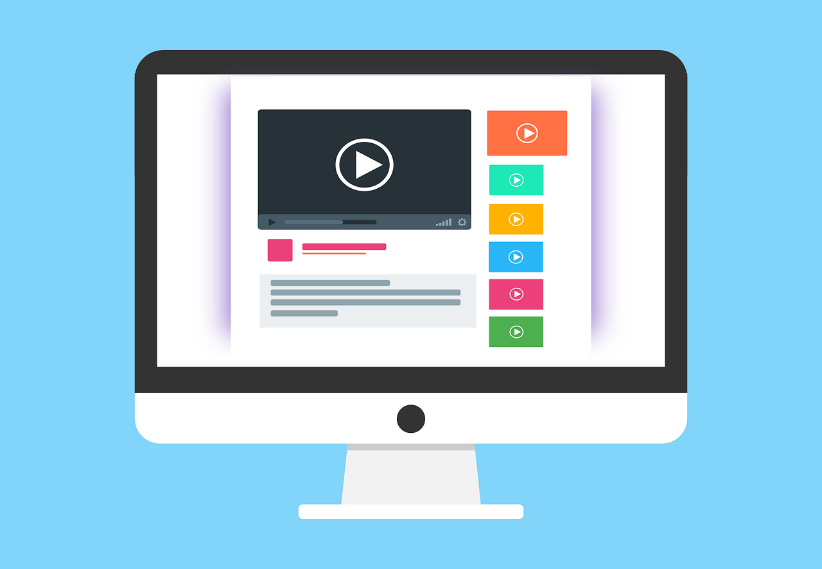 © Medway Council 2021
16
Signposting support
If you would like further guidance or support:
speak to a parent/carer, tutor, head of year, school nurse/counsellor or other trusted member of staff in the school
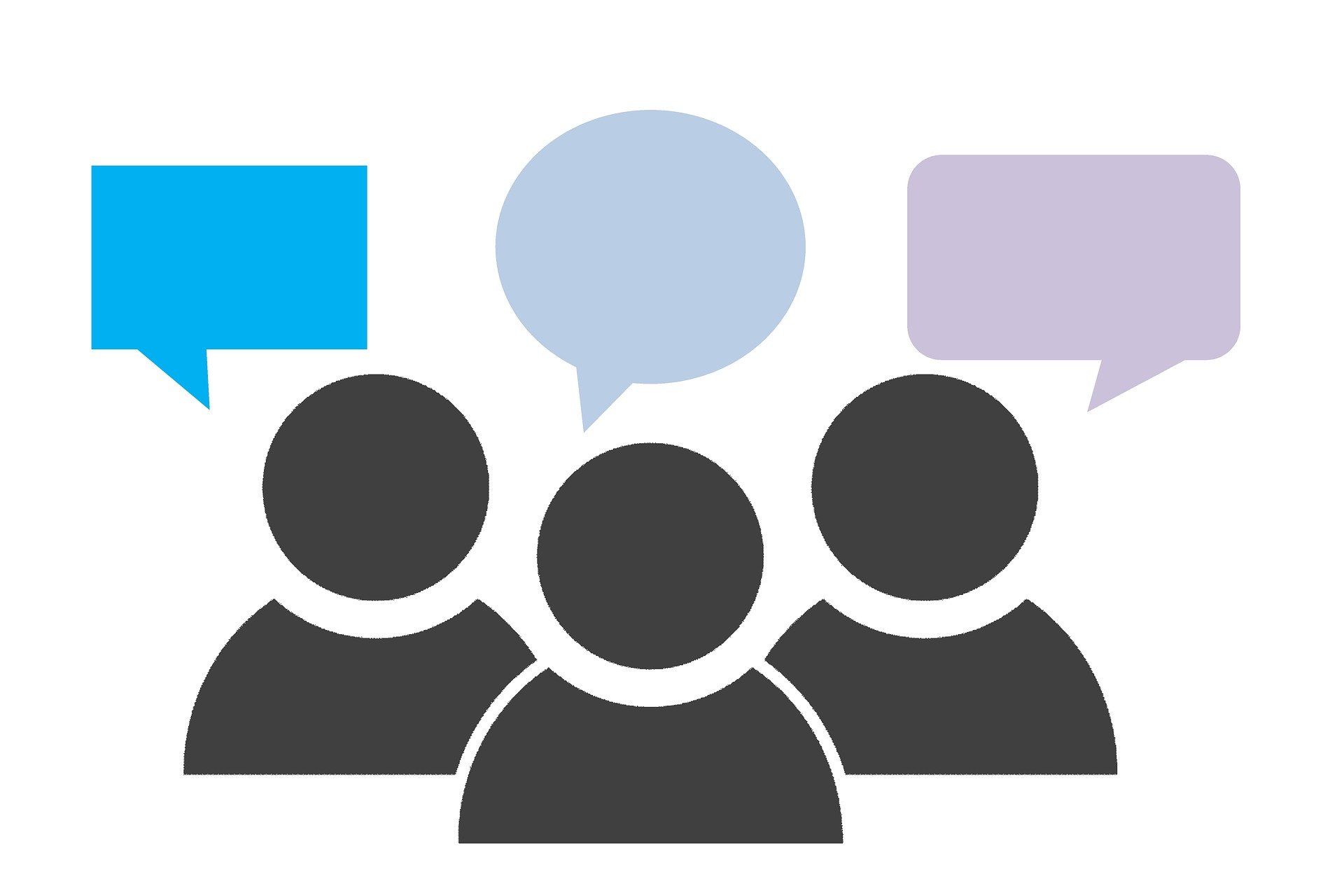 Visit:
A Better Medway: www.abettermedway.co.uk
Brook: www.brook.org.uk/help-advice 
Childline:  www.childline.org.uk  0800 1111
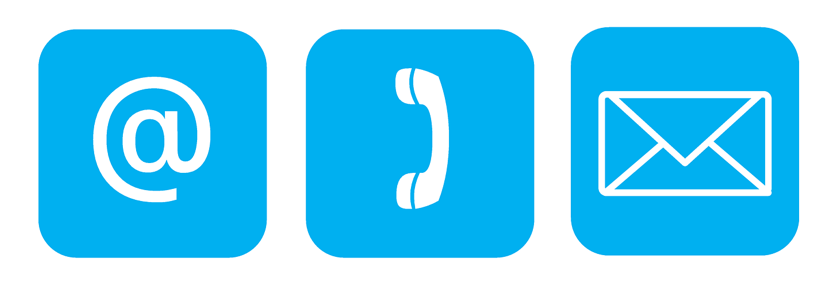 © Medway Council 2021
17
Relationships
Monday, 10 July 2023
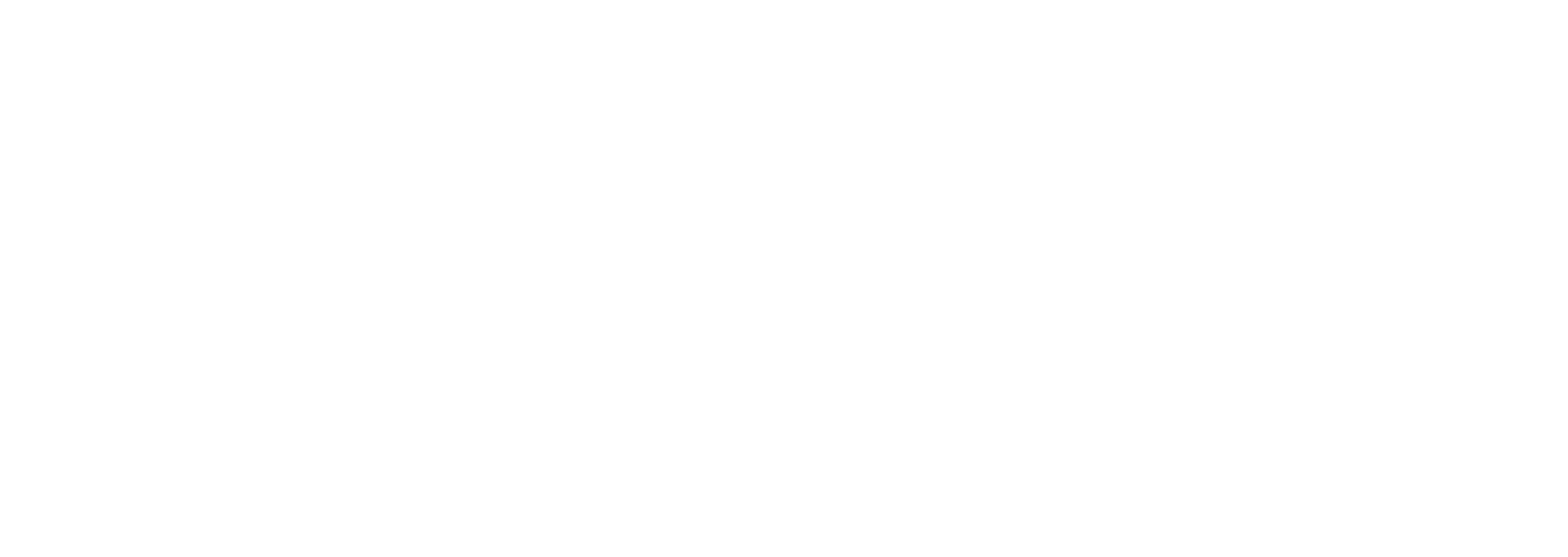 title
EXCELLENCE		-	INNOVATION		-	RESPECT
Relationships
Monday, 10 July 2023
Baseline activity revisited
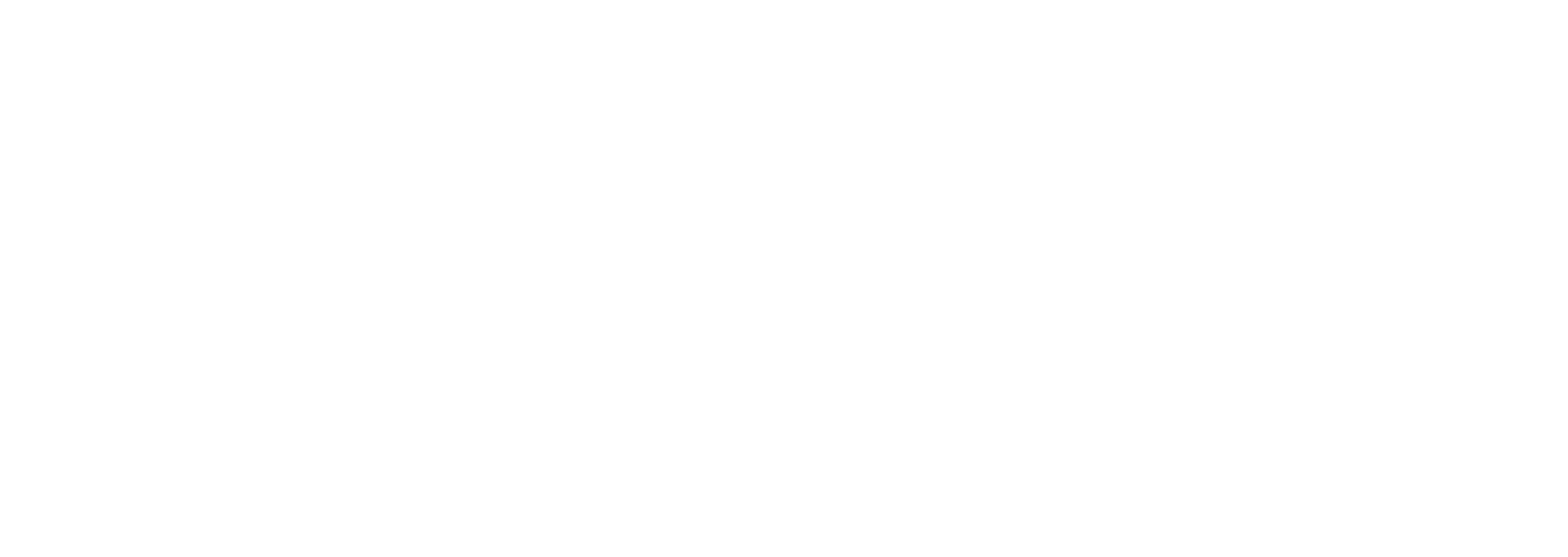 Go back to the first task and re-read your answer. Using a different colour would you add or change anything?
EXCELLENCE		-	INNOVATION		-	RESPECT
Signposting
Monday, 10 July 2023
Signposting
If you want to talk to someone about today’s lesson or find out more information about this topic the following available:

Your Tutor
Your Head of Year
Any of these links/numbers
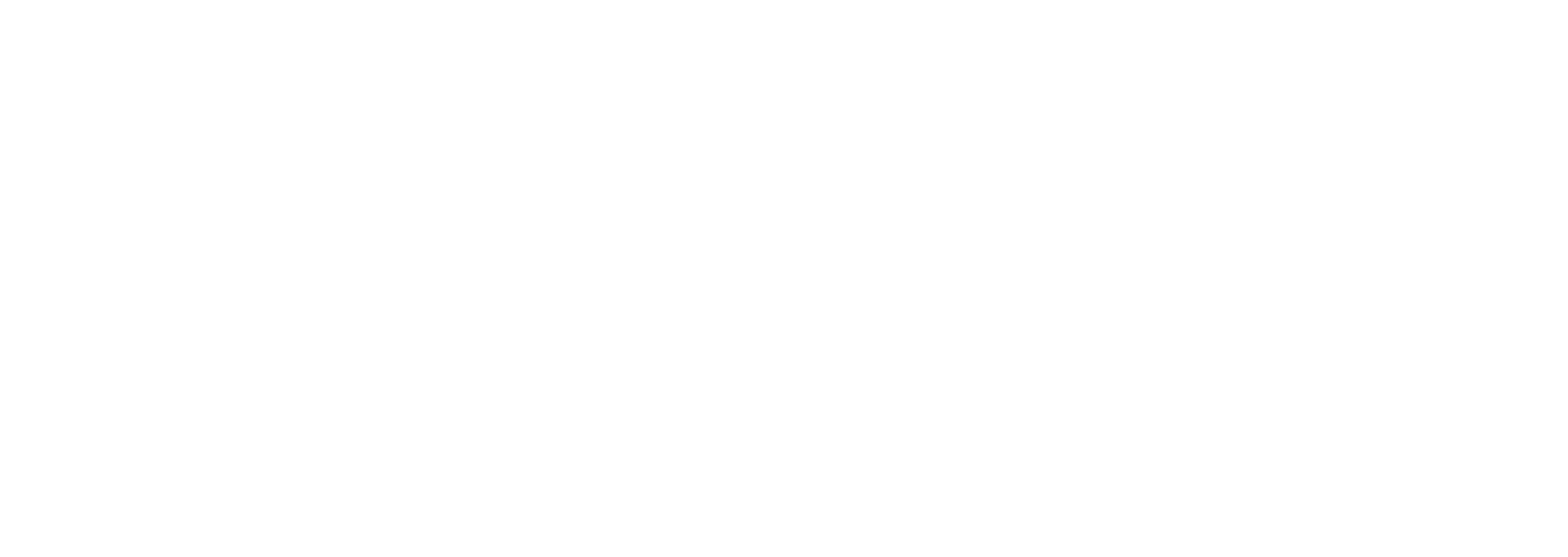 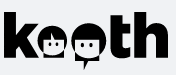 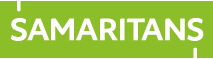 https://www.samaritans.org/about-samaritans/
https://www.kooth.com/
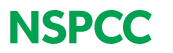 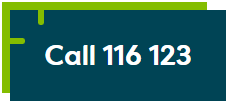 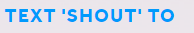 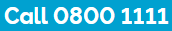 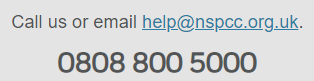 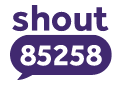 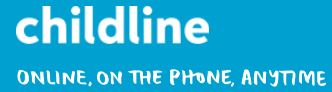 Under 18yrs
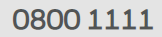 EXCELLENCE		-	INNOVATION		-	RESPECT
Signposting Useful contacts – for young people
Signposting
Monday, 10 July 2023
Beat
0808 801 0711 (youthline)0808 801 0811 (studentline)beateatingdisorders.co.ukUnder 18s helpline, webchat and online support groups for people with eating disorders, such as anorexia and bulimia.

Campaign Against Living Miserably (CALM)
0800 58 58 58thecalmzone.netProvides listening services, information and support for anyone who needs to talk, including a web chat.

Centrepoint
0808 800 0661
Details of places you can go if you're a young person looking for support or information. Useful contacts 
Action for Children
actionforchildren.org.ukCharity supporting children, young people and their families across England.

Anxiety UK
03444 775 774 (helpline) 07537 416 905 (text)anxietyuk.org.ukAdvice and support for people living with anxiety.
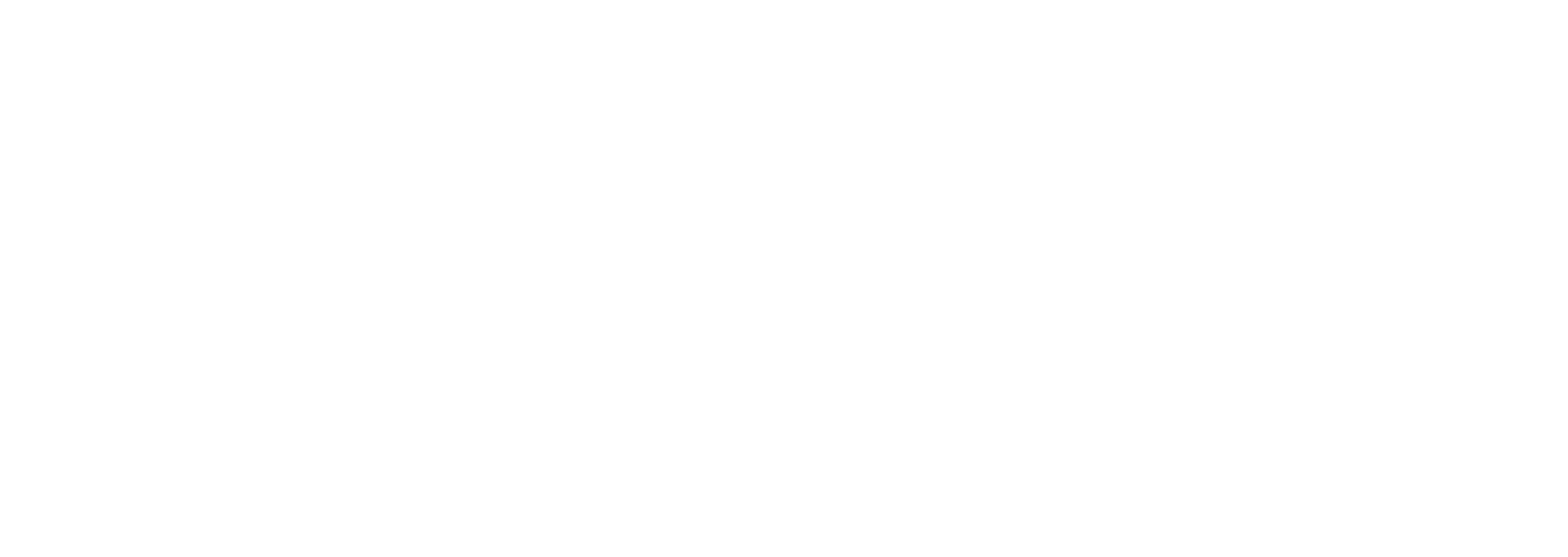 EXCELLENCE		-	INNOVATION		-	RESPECT